Luke 6:12-16
Emphasizes the importance of Jesus Christ’s followers learning from Christ as their teacher.
[Speaker Notes: Central Idea:
It emphasizes the importance of Jesus Christ’s followers learning from Christ as their teacher.
Hebrews 1:1–3 (NIV) 
God’s Final Word: His Son 
1 In the past God spoke to our ancestors through the prophets at many times and in various ways, 2 but in these last days he has spoken to us by his Son, whom he appointed heir of all things, and through whom also he made the universe. 3 The Son is the radiance of God’s glory and the exact representation of his being, sustaining all things by his powerful word. After he had provided purification for sins, he sat down at the right hand of the Majesty in heaven. 
John 1:1–5 (NIV) 
The Word Became Flesh 
1 In the beginning was the Word, and the Word was with God, and the Word was God. 2 He was with God in the beginning. 3 Through him all things were made; without him nothing was made that has been made. 4 In him was life, and that life was the light of all mankind. 5 The light shines in the darkness, and the darkness has not overcome it.]
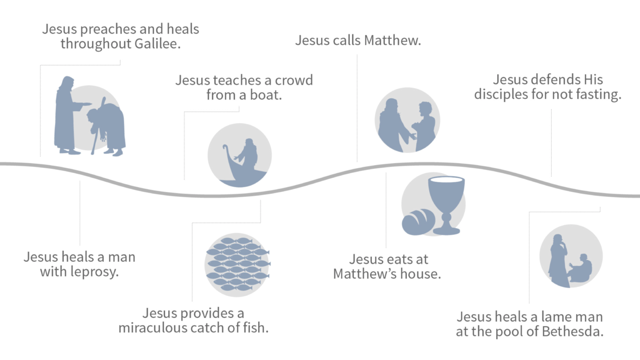 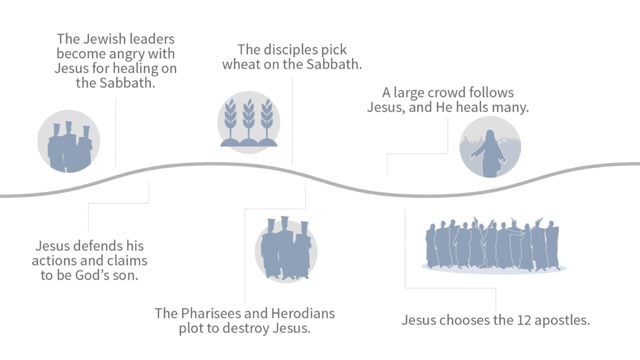 Disciples learn from their master
Disciples in the NT
How disciples are called
How disciples learn
[Speaker Notes: Objectives:]
Luke 6:40 (NIV) — 40 The student is not above the teacher, but everyone who is fully trained will be like their teacher.
Disciples learn from their master
[Speaker Notes: Isaiah 8:16 (NIV) — 16 Bind up this testimony of warning and seal up God’s instruction among my disciples.
Matthew 10:24 (NIV) — 24 “The student is not above the teacher, nor a servant above his master.
John 9:28 (NIV) — 28 Then they hurled insults at him and said, “You are this fellow’s disciple! We are disciples of Moses!]
Matthew 10:1 (NIV) — 1 Jesus called his twelve disciples to him and gave them authority to drive out impure spirits and to heal every disease and sickness.
Disciples in the NT
[Speaker Notes: The disciples as the apostles
Matthew 10:1–2 (NIV) — 1 Jesus called his twelve disciples to him and gave them authority to drive out impure spirits and to heal every disease and sickness. 2 These are the names of the twelve apostles: first, Simon (who is called Peter) and his brother Andrew; James son of Zebedee, and his brother John;]
Matthew 28:19 (NIV) — 19 Therefore go and make disciples of all nations, baptizing them in the name of the Father and of the Son and of the Holy Spirit,
Disciples in the NT
[Speaker Notes: The disciples as believers in general
Acts 6:2 (NIV) — 2 So the Twelve gathered all the disciples together and said, “It would not be right for us to neglect the ministry of the word of God in order to wait on tables.
Acts 11:26 (NIV) — 26 and when he found him, he brought him to Antioch. So for a whole year Barnabas and Saul met with the church and taught great numbers of people. The disciples were called Christians first at Antioch.]
Matthew 4:19 (NIV) — 19 “Come, follow me,” Jesus said, “and I will send you out to fish for people.”
How disciples are called
[Speaker Notes: It sometimes implies physically following Jesus Christ and leaving everything
Mt 4:19; Mt 8:18–22; Mt 9:9
Matthew 4:19 (NIV) — 19 “Come, follow me,” Jesus said, “and I will send you out to fish for people.”
Matthew 8:18–22 (NIV) — 18 When Jesus saw the crowd around him, he gave orders to cross to the other side of the lake. 19 Then a teacher of the law came to him and said, “Teacher, I will follow you wherever you go.” 20 Jesus replied, “Foxes have dens and birds have nests, but the Son of Man has no place to lay his head.” 21 Another disciple said to him, “Lord, first let me go and bury my father.” 22 But Jesus told him, “Follow me, and let the dead bury their own dead.”
Matthew 9:9 (NIV) — 9 As Jesus went on from there, he saw a man named Matthew sitting at the tax collector’s booth. “Follow me,” he told him, and Matthew got up and followed him.]
Luke 9:23 (NIV) — 23 Then he said to them all: “Whoever wants to be my disciple must deny themselves and take up their cross daily and follow me.
How disciples are called
[Speaker Notes: Calling in a more general spiritual sense
John 21:19 (NIV) — 19 Jesus said this to indicate the kind of death by which Peter would glorify God. Then he said to him, “Follow me!”
Luke 14:25–27 (NIV) — 25 Large crowds were traveling with Jesus, and turning to them he said: 26 “If anyone comes to me and does not hate father and mother, wife and children, brothers and sisters—yes, even their own life—such a person cannot be my disciple. 27 And whoever does not carry their cross and follow me cannot be my disciple.
John 8:12 (NIV) — 12 When Jesus spoke again to the people, he said, “I am the light of the world. Whoever follows me will never walk in darkness, but will have the light of life.”
John 12:26 (NIV) — 26 Whoever serves me must follow me; and where I am, my servant also will be. My Father will honor the one who serves me.
John 21:22 (NIV) — 22 Jesus answered, “If I want him to remain alive until I return, what is that to you? You must follow me.”]
Luke 11:1 (NIV) — 1 One day Jesus was praying in a certain place. When he finished, one of his disciples said to him, “Lord, teach us to pray, just as John taught his disciples.”
How disciples learn
[Speaker Notes: By recalling the words of Jesus Christ
Lk 11:1–4 The form of much of Jesus Christ’s teaching suggests he intended his words to be remembered verbatim.
Luke 11:1–4 (NIV) — 1 One day Jesus was praying in a certain place. When he finished, one of his disciples said to him, “Lord, teach us to pray, just as John taught his disciples.” 2 He said to them, “When you pray, say: “ ‘Father, hallowed be your name, your kingdom come. 3 Give us each day our daily bread. 4 Forgive us our sins, for we also forgive everyone who sins against us. And lead us not into temptation.’ ”
John 2:22 (NIV) 
22 After he was raised from the dead, his disciples recalled what he had said. Then they believed the scripture and the words that Jesus had spoken. 
1 Timothy 1:18 (NIV) 
18 Timothy, my son, I am giving you this command in keeping with the prophecies once made about you, so that by recalling them you may fight the battle well, 
2 Peter 3:2 (NIV) 
2 I want you to recall the words spoken in the past by the holy prophets and the command given by our Lord and Savior through your apostles.]
John 1:45 (NIV) — 45 Philip found Nathanael and told him, “We have found the one Moses wrote about in the Law, and about whom the prophets also wrote—Jesus of Nazareth, the son of Joseph.”
How disciples learn
[Speaker Notes: By understanding the Scriptures
See also Lk 18:31–33 ; Lk 24:27 ; Lk 24:32 ; Lk 24:44–45
Luke 18:31–33 (NIV) — 31 Jesus took the Twelve aside and told them, “We are going up to Jerusalem, and everything that is written by the prophets about the Son of Man will be fulfilled. 32 He will be delivered over to the Gentiles. They will mock him, insult you are him and spit on him; 33 they will flog him and kill him. On the third day he will rise again.”
Luke 24:27 (NIV) — 27 And beginning with Moses and all the Prophets, he explained to them what was said in all the Scriptures concerning himself.
Luke 24:32 (NIV) — 32 They asked each other, “Were not our hearts burning within us while he talked with us on the road and opened the Scriptures to us?”
Luke 24:44–45 (NIV) — 44 He said to them, “This is what I told you while I was still with you: Everything must be fulfilled that is written about me in the Law of Moses, the Prophets and the Psalms.” 45 Then he opened their minds so they could understand the Scriptures.]
Mark 4:11 (NIV) — 11 He told them, “The secret of the kingdom of God has been given to you. But to those on the outside everything is said in parables
How disciples learn
[Speaker Notes: By understanding the parables
Mark 4:11–12 (NIV) — 11 He told them, “The secret of the kingdom of God has been given to you. But to those on the outside everything is said in parables 12 so that, “ ‘they may be ever seeing but never perceiving, and ever hearing but never understanding; otherwise they might turn and be forgiven!’”
See also Mk 4:34
Mark 4:34 (NIV) — 34 He did not say anything to them without using a parable. But when he was alone with his own disciples, he explained everything.]
Mark 6:31 (NIV) — 31 Then, because so many people were coming and going that they did not even have a chance to eat, he said to them, “Come with me by yourselves to a quiet place and get some rest.”
How disciples learn
[Speaker Notes: In periods of being alone with Jesus Christ
Alone in prayer, Alone in meditation, find some quiet time with Jesus
Psalm 119:15 (NIV) 
15 I meditate on your precepts 
and consider your ways. 
Psalm 119:27 (NIV) 
27 Cause me to understand the way of your precepts, 
that I may meditate on your wonderful deeds.]
Hear
Believe
Repent
Confess
Be Baptized
Remain Faithful
[Speaker Notes: This is how disciples are made.]
Hear
Romans 10:17 (ESV)
17 So faith comes from hearing, and hearing through the word of Christ.
Believe
Hebrews 11:6 (ESV)
6 And without faith it is impossible to please him, for whoever would draw near to God must believe that he exists and that he rewards those who seek him.
Repent
Acts 17:30 (ESV)
30 The times of ignorance God overlooked, but now he commands all people everywhere to repent,
Confess
Romans 10:9–10 (ESV)
9 because, if you confess with your mouth that Jesus is Lord and believe in your heart that God raised him from the dead, you will be saved. 10 For with the heart one believes and is justified, and with the mouth one confesses and is saved.
[Speaker Notes: Confess
Matthew 10:32–33 (ESV)
32 So everyone who acknowledges me before men, I also will acknowledge before my Father who is in heaven, 33 but whoever denies me before men, I also will deny before my Father who is in heaven.
Romans 10:9–10 (ESV)
9 because, if you confess with your mouth that Jesus is Lord and believe in your heart that God raised him from the dead, you will be saved. 10 For with the heart one believes and is justified, and with the mouth one confesses and is saved.]
Be Baptized
Romans 6:3–4 (ESV)
3 Do you not know that all of us who have been baptized into Christ Jesus were baptized into his death? 4 We were buried therefore with him by baptism into death, in order that, just as Christ was raised from the dead by the glory of the Father, we too might walk in newness of life.
[Speaker Notes: Be Baptized
Romans 6:3–4 (ESV)
3 Do you not know that all of us who have been baptized into Christ Jesus were baptized into his death? 4 We were buried therefore with him by baptism into death, in order that, just as Christ was raised from the dead by the glory of the Father, we too might walk in newness of life.
1 Peter 3:21 (ESV)
21 Baptism, which corresponds to this, now saves you, not as a removal of dirt from the body but as an appeal to God for a good conscience, through the resurrection of Jesus Christ,
Acts 2:38 (NIV) 
38 Peter replied, “Repent and be baptized, every one of you, in the name of Jesus Christ for the forgiveness of your sins. And you will receive the gift of the Holy Spirit.]
Remain Steadfast
Galatians 5:4 (ESV)
4 You are severed from Christ, you who would be justified by the law; you have fallen away from grace.
[Speaker Notes: Remain Steadfast
Galatians 5:4 (ESV)
4 You are severed from Christ, you who would be justified by the law; you have fallen away from grace.
1 Corinthians 10:12 (ESV)
12 Therefore let anyone who thinks that he stands take heed lest he fall.
Revelation 2:10 (NIV) 
10 Do not be afraid of what you are about to suffer. I tell you, the devil will put some of you in prison to test you, and you will suffer persecution for ten days. Be faithful, even to the point of death, and I will give you life as your victor’s crown.]
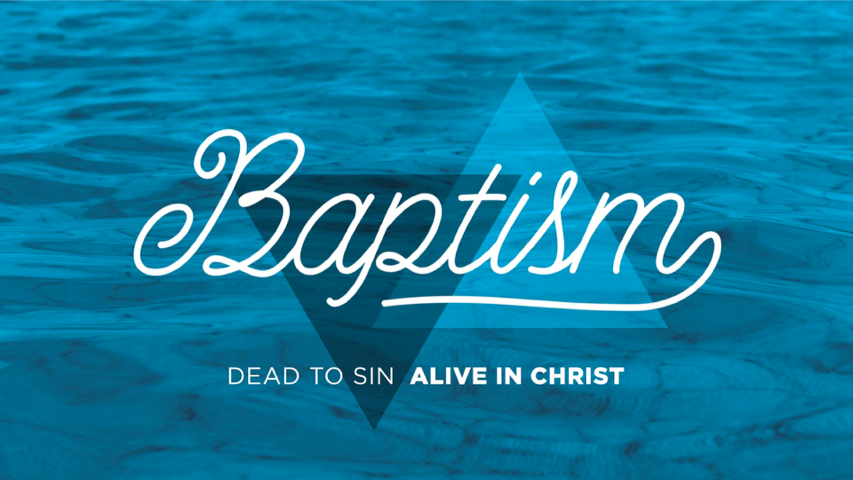